Зима прекрасна когда  безопасна
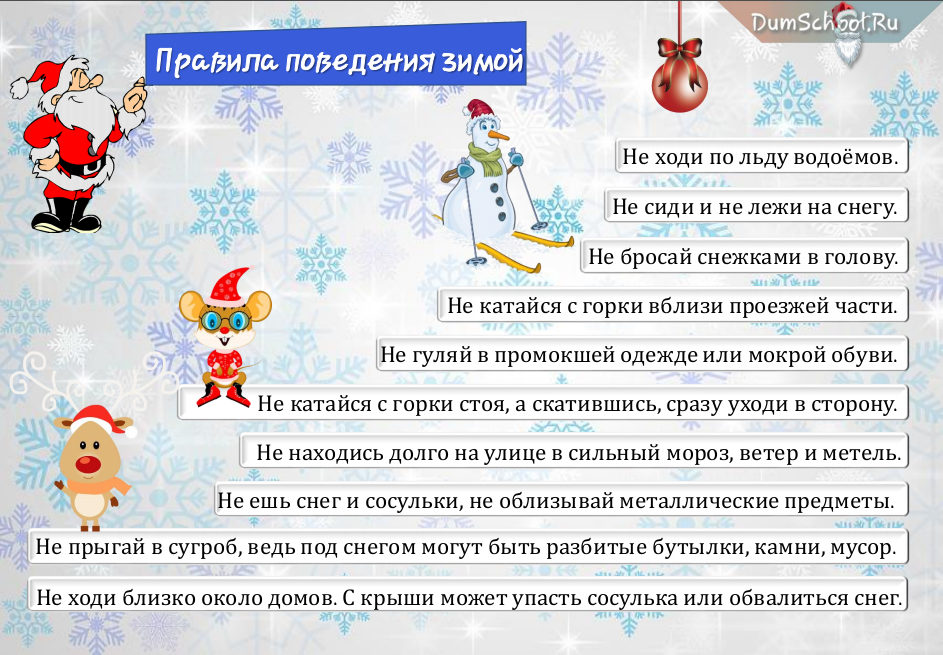 Спасибо                          за внимание